Методика обучения русскому языку детей-мигрантов в начальных классах
Учитель начальных классов
Алиева Джарият Джанхаватовна
МБОУ «СОШ №12» г. о. Мытищи
Две категории детей-мигрантов:
те, кто в совершенстве владеют родным и не владеют русским (инофоны); 
те, кто одновременно владеют родным и русским (билингвы).
Для успешного обучения необходимо:
01.
02.
Определить уровень владения языком.
Создать в классе благоприятные условия.
04.
03.
Сформировать у учащихся интерес к изучению языка и положительнуюмотивацию.
Найти индивидуальный подход к каждому учащемуся.
Диагностика – первый шаг в работе с детьми-инофонами.
Примеры:
Интерференция, затрудняющая речь: 
«Он спросил (вместо задал) вопрос, когда экзамен?»
интерференция, нарушающая русскую речь: 
«После этого разговора он разрешил (вместо решил), что надо вернуться в больницу.»
интерференция, разрушающая русскую речь: 
Он тоже придерживал (вместо придерживался) того, что нужно регулярно заниматься.
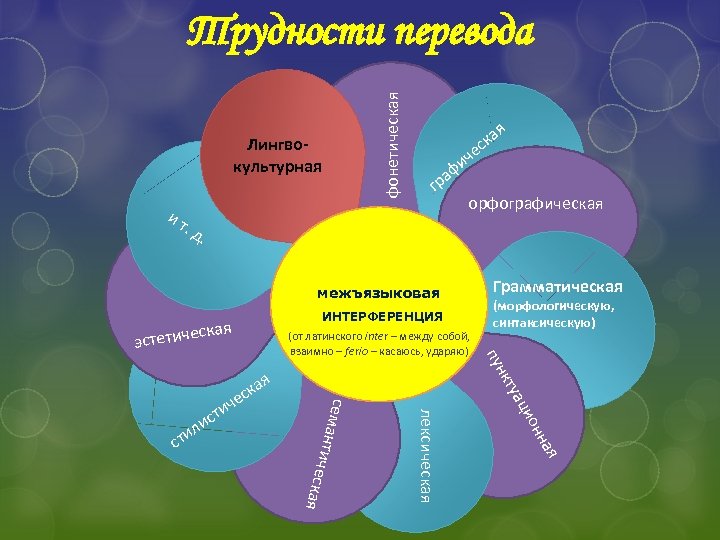 «Книга лежит в столе. Брат работал на заводе.»
фонетические трудности (слитное произношение предлога с существительным, оглушение/озвончение: с завода — в столе и т.п.);
трудности усвоения падежной формы (различение предлогов в и на, различное оформление существительных в предложном падеже: на фабрике, но: в санатории, в лаборатории);
трудности усвоении глагольного управления (работает 
    где? доволен чем? удивляется чему?);
трудности усвоения согласования подлежащего со сказуемым в роде, числе (брат работал, книга лежит).
Механизм чтения ученика зависит от того, каким способом чтения он овладел, т. е. какие единицы реально выступают в качестве оперативных:
овладение способностью различать буквы как элементы письменной речи и устанавливать букво-фонемные соответствия;
расширение зрительного поля узнавания до буквосочетания, равного слогу, который воспринимается уже целостно;
восприятие буквенного комплекса, равного слову, овладение умением цельно прочитывать слова с соблюдением ударений.
Для словарной работы можно использовать как предметные, так и сюжетные картины. Виды упражнений: а) название или запись слов, обозначающих предметы на картине; б) составление и запись подписей под картинками; в) ответы на вопросы по сюжетным картинам с целью закрепления изучаемой лексики; г) беседа по картине с использованием данных учителем слов.
Спасибо за внимание!